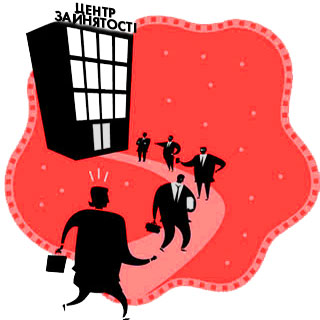 Labour Law
Labour Law
Plan:
1. The concept and sources of Labour Law. 
2. The concept of labour relations. 
3. The Labour agreement: kind, parties, terms and content. 
4. Labour discipline and discipline liability.
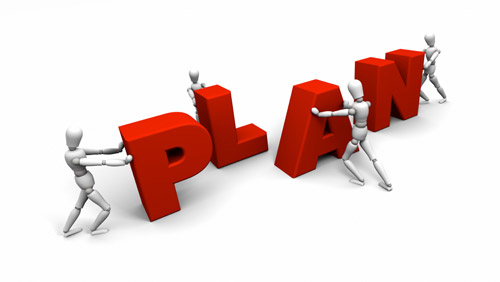 1. The concept and sources of Labour Law.
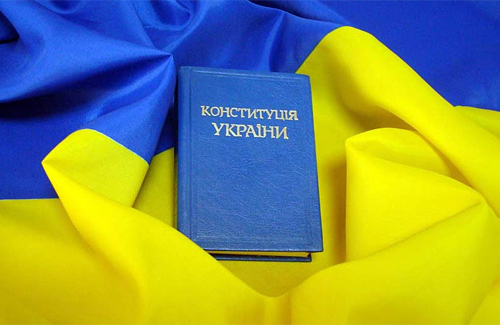 Constitution of Ukraine (article 43) indicates that everyone has the right to labour, including the possibility to earn one's living by labour that he or she freely chooses or to which he or she freely agrees. 

Labour – it is person activity, that request the expenses of physical and mental energy and has it’s own assignment to create material and spiritual values. The State creates conditions for citizens to fully realise their right to labour, guarantees equal opportunities in the choice of profession and of types of labour activity, implements programmes of vocational education, training and retraining of personnel according to the needs of society. 

Constitution of Ukraine declares that The use of forced labour is prohibited. Everyone has the right to proper, safe and healthy work conditions, and to remuneration no less than the minimum wage as determined by law. The employment of women and minors for work that is hazardous to their health, is prohibited. Also citizens are guaranteed protection from unlawful dismissal.
The Labour Code it is a unitary systematized law act, that has legal rules which are regulating the field of employees' social labour relations and fasten public organization of labour.
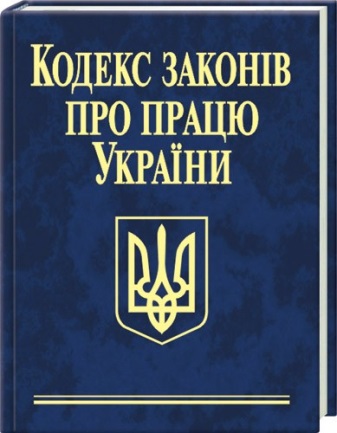 Labour relations are regulating also by such laws :
«On Employment of Population» 05.07.2012
and others.
«On vacations»  15.11.1996
«On Remuneration of Labour» 24.03.1995
«On labor protection» 14.10.1992
2. The concept of labour relations.
are regulated by rules of labor law social relations between the employee and the owner or authorized body or an individual in which one party agrees to do the work on a particular specialty, qualification or position with exposure to domestic labor regulations, and the second (the owner or authorized body or individual) agrees to pay employee wages and provide working conditions provided by law, collective agreements of the parties.
Labour relations
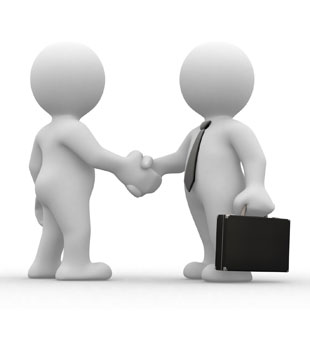 These parties are given reciprocal rights and responsibilities. It performance is ensured by state coercive power.
3. The Labour agreement: kinds, parties, terms and content.
The Labour agreement
an agreement between the employee (worker or servant) and owner of the company, institution, organization or authorized body or individual.
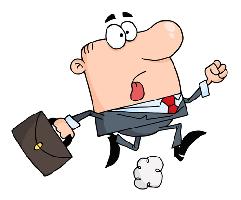 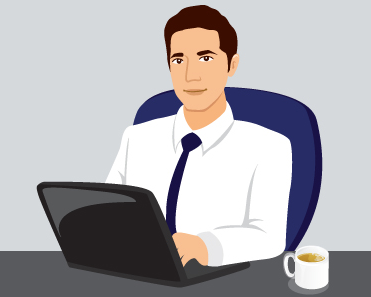 The Labour agreement includes:
Kinds of Labour agreement:
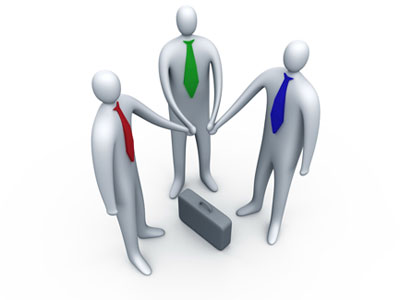 The Labour agreement is usually concluded in written form.

Content of the labour agreement is it’s conditions (parties' rights and duties).
Conditions are divided into two types :
1) terms, that are determined by agreement
2) terms, that are determined by law
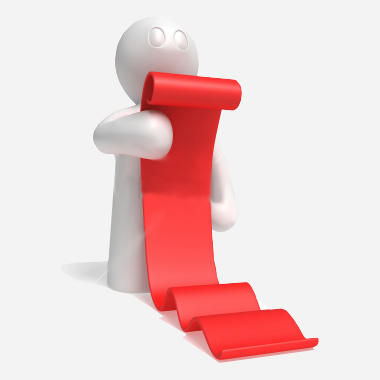 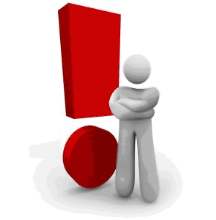 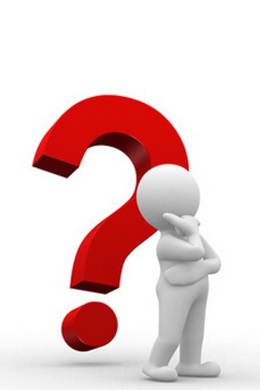 4. Labour discipline and discipline liability
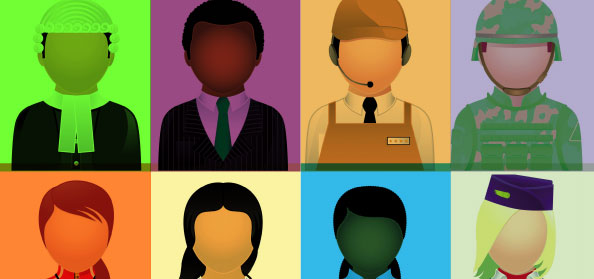 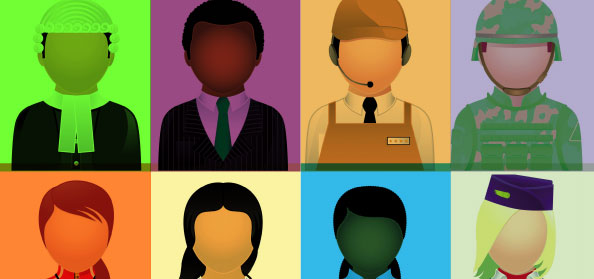 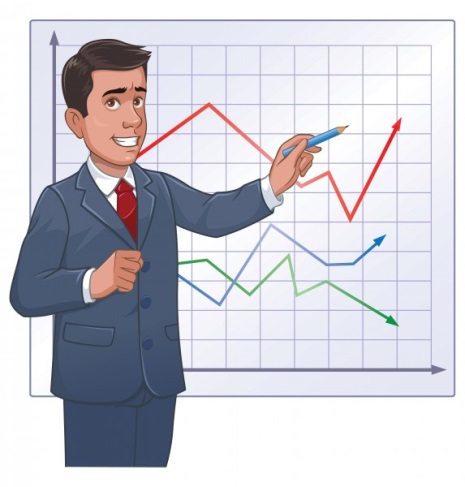 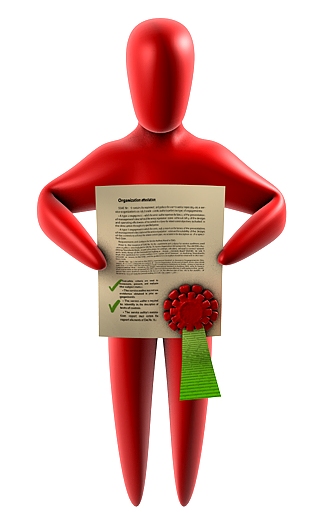 Labor discipline provided by:
To some unscrupulous employees is used disciplinary and social influence where it’s appropriate. 
For employees, who work hard, can be used any encouragement provided by the internal labor regulations: acknowledgment, rewarding, valuable gift or cash prize and others.
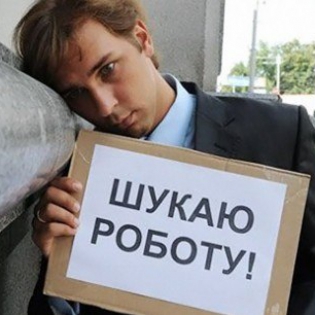 Disciplinary sanctions are applied by the leader, who are entitled to the employment of certain employees.

Disciplinary sanction applied no later than one month after it was discovered. It can't be imposed later than six months after the commission of the offense. 
If within one year from the date of imposition of penalty employee won’t be subjected to another disciplinary action, it is considered that he hadn’t had a disciplinary sanction.